Casting Crack Issue of K0LA COUNTERMEASURE
Dekson Casting Limited
CONDITIONS FOR OCCURRENCE
● Phenomenon: Casting Crack
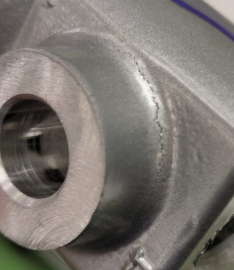 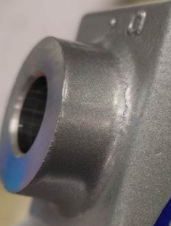 ・Customer- Endurance Technologies Ltd.          Narsapur
・Model- K0LA  drum LH
・Parts name- Outer Tube
・Qty NG- 118 No Each
●K0LA Parts Stock check results
Action
Q- Alert
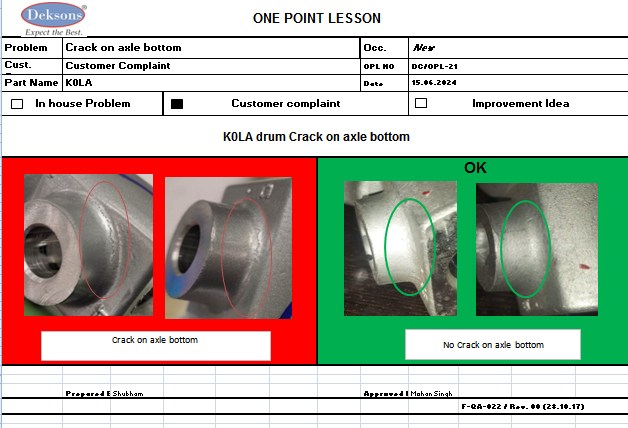 UNDERSTANDING OF ACTUAL CONDITION AND CONTROL
K0LA Outer Tube Process Flow
1
2
Receipt of ingot
Casting
Melting
Degassing
Cutting & fettling
SPM
GDC Q-Gate
3
Final Inspection and Dispatch
BUFFING
BTA Machining
VMC Machining
Possible defect detection area.
Possible defect occurrence area.
UNDERSTANDING OF ACTUAL CONDITION
● Understanding the actual cause – (Factor analysis)
Man
Machine
Unskilled operator & inspector
Wrong inserted water cooling pipe
Less awareness
Crack observed on axle bottom
Die temperature Variation
Chemical composition not ok
Catching
Metal temperature high / low
Method
Material
FACTS VERIFICATION
Legend:-    O- OK      X-Not OK    ∆ - Improvement
ROOT CAUSE ESTABLISHMENT  COUNTERMEASURES (WHY-WHY ANALYSIS)
● Conclusion: The operator incorrectly placed the chilling pipe in the centre of the die, so the bottom side of the part                      did not cool properly, resulting in a crack.
COUNTERMEASURES
Countermeasures:
IMPROVEMENT ACTIONS
Shop : GDC
Date of Implementation:15.06.2024
Operation :
AFTER
BEFORE
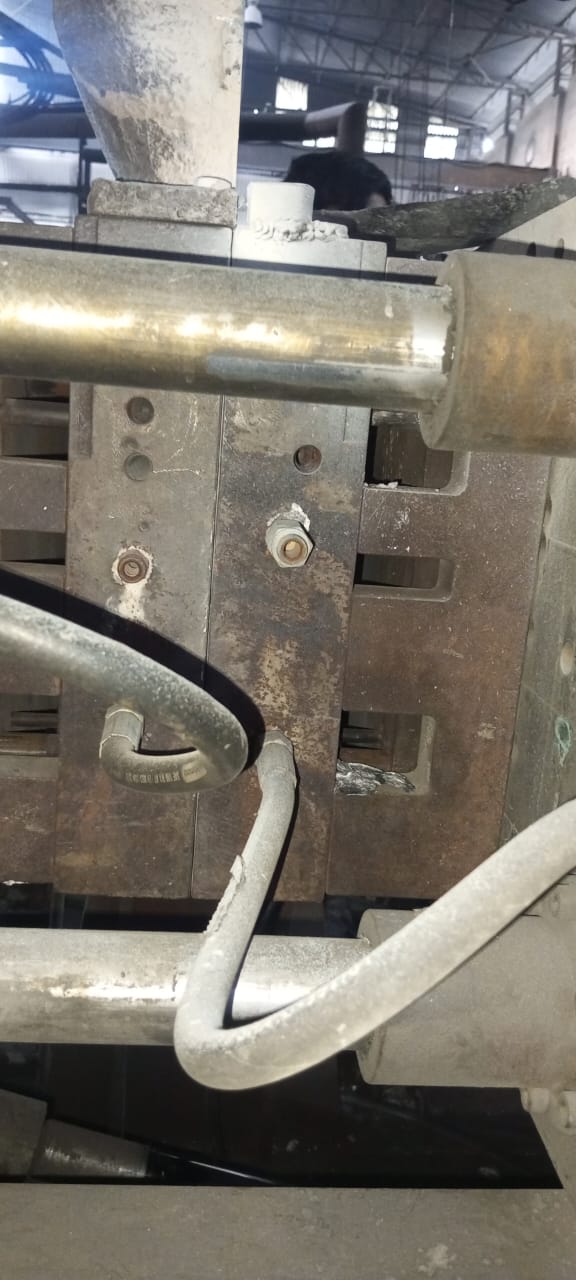 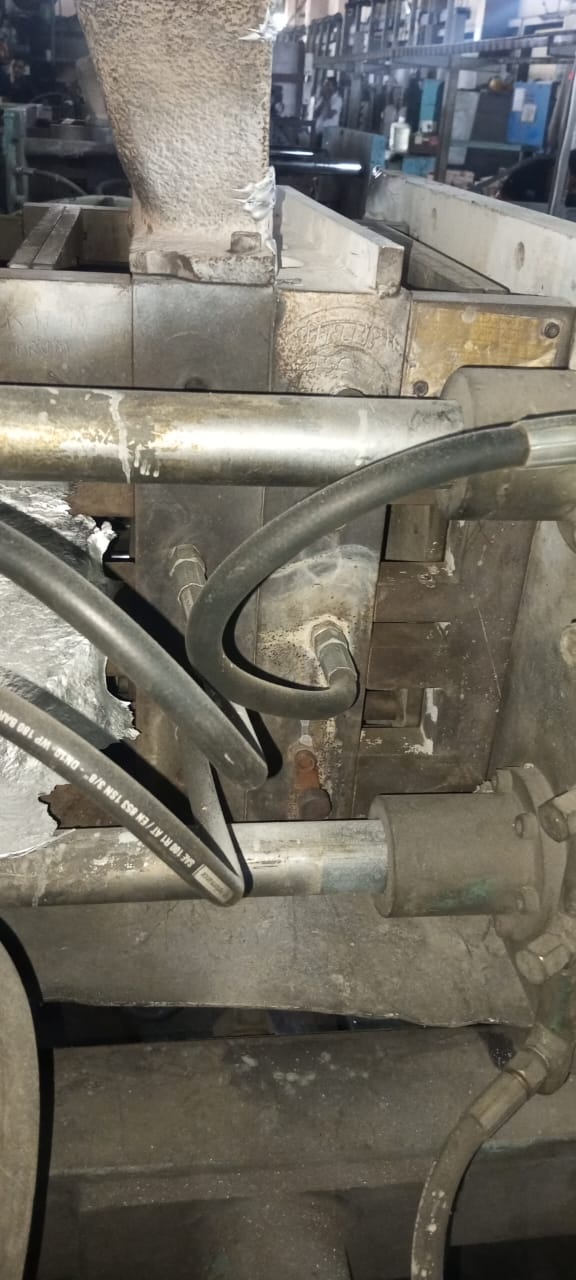 Chilling pipe inserted to middle side
Chilling pipe inserted to bottom side
IMPROVEMENT ACTIONS
Shop : GDC
Date of Implementation:15.06.2024
Operation : Q Gate
AFTER
BEFORE
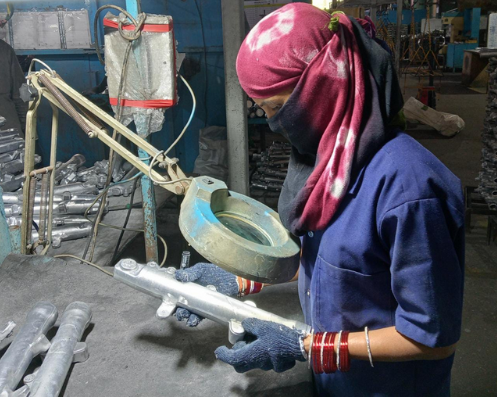 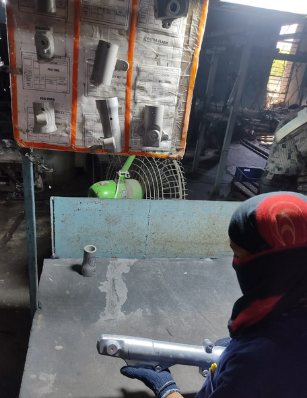 Inspection done by Visual as Per limit sample
Magnification Glass is Provided to Arrest defect
Countermeasure:
Additional  Magnification Glass is Provided to Arrest  all casting  defect
Problem/Present Status: 
Inspection done by Visual as Per limit sample but chances of Minor defect skip
IMPROVEMENT ACTIONS- Customer Complaint Awareness Training
Shop : GDC, VMC, Final
Date of Traning:15/06/2024
Operation : Production  & Quality
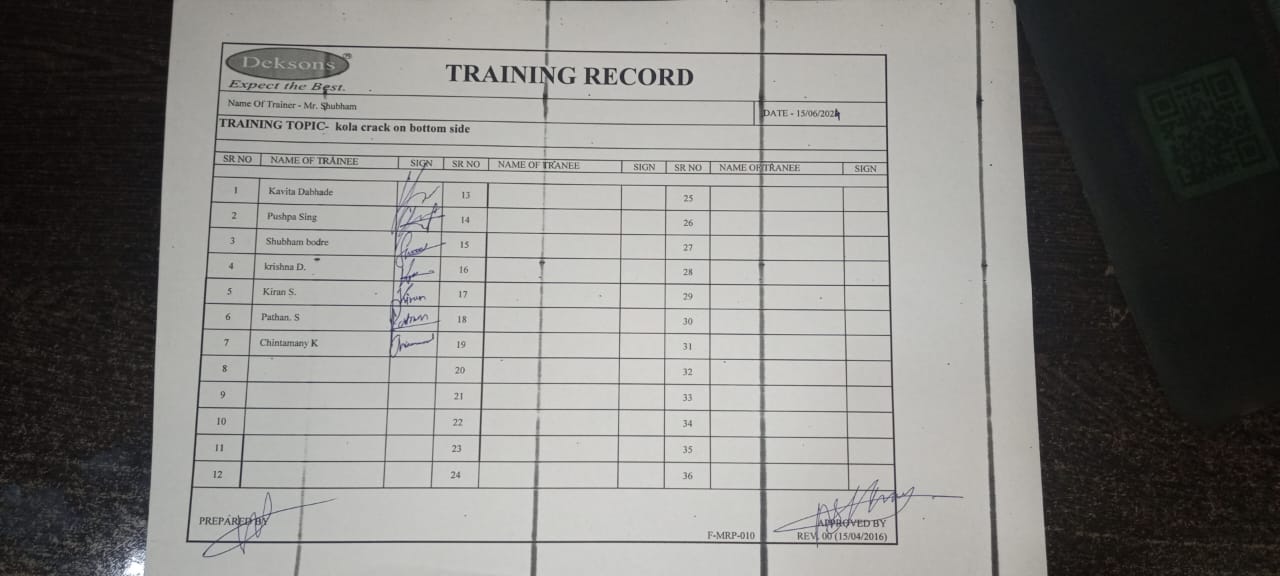 THANK YOU